Проведение «Дней солидарности», как технология по профилактикепрофессионального выгорания.Признаки, помощь при профвыгорании.
. .


Елена Яблочкина,
ПООО «Независимый социальный 
женский центр»

Пушкинские Горы, 29 июня, 2023
Организационные факторы работы влияющие на эмоциональное выгорание
Ненормированный рабочий день
 Напряженный рабочий ритм, многозадачность
 Неясные задачи, отсутствие критериев оценки 
 Противоречивые требования (2 начальника) 
 Отсутствие рабочих мест
 Нехватка оборудования, материалов 
 Отсутствие системы, алгоритмов 
 Отсутствие полномочий
 Бесконечный поток задач 
 Закрытость, изоляция 
 Отсутствие гарантий
Стадии выгорания (Джерольд Гринберг)
Отсутствие баланса
устаю – отдыхаю
 отдаю – получаю 
 должен – имею право
 критика – похвала 
 работа – личная жизнь
 неопределенность - ясность
 тревога – спокойствие
Техника личной безопасности
Следить за балансом работы и отдыха 
семья, друзья, увлечения, места для отдыха, обеды
Следить за балансом между отдаю и получаю 
поддержка коллег, руководителя, деньги, обучение, статус
 Установить границы 
ограниченное время работы, четкие должностные обязанности, критерии эффективности,      выходные дни, отпуска
Занять активную позицию
обращаться к руководству, предлагать системные изменения
 Получать поддержку 
психолог, группы поддержки, тренинги, единомышленники, 
коллеги, обмен опытом
Принципы профилактики
Ресурс должен быть восстановлен 
 Заботиться о себе – важно 
 Между работой и личной жизнью должны быть границы
 Затраты и усилия должны быть вознаграждены 
 Все имеют право получать поддержку и признание 
 Каждый должен занимать активную позицию 
 Развитие и обмен опытом вдохновляют 
 Сотрудники имеют право влиять на рабочие процессы 
 Профилактика должна быть системной
Что нас защищает от профвыгорания?
Ценности – любимая работа
Эмоции – умение распознавать и обрабатывать
Ресурсы – отдых, вознаграждение, воодушевление 
Структура организации – внятная и четкая 
Атмосфера – прозрачная и уважительная
Что можно сделать уже сегодня?
Проведите ревизию своих симптомов и ресурсов 
 Добавьте новые привычки в свою жизнь
 Расширяйте границы своей жизни (помощь другим, новые знания и т.д.)
 Запишитесь на онлайн-курс или в ресурсную группу 
 Обратитесь к психологу 
  Заботьтесь о себе
 Организуйте и проведите «День солидарности»
«Дни солидарности» - это…
регулярные однодневные мероприятия, направленные на поддержку друг друга, профилактику профессионального выгорания, сплочение коллектива.
безопасное пространство, где можно собираться в непринужденной обстановке – на природе, в ресторане или в любом другом месте, где вы чувствуете себя комфортно, чтобы в кругу коллег, друзей, единомышленников и союзников получить поддержку друг от друга, найти новых друзей или получше узнать своих коллег и соратников.
Ведущие. Формат. Атмосфера.
Ведущие:
приглашенные специалисты - эксперты, психологи 
сами активисты НКО
Формат: групповая работа
 Атмосфера: доверия, взаимопонимания и помощи друг другу.
Состав участников
Группы могут быть:
Чисто женские, 
Чисто мужские, 
Смешанные,
Молодежные,
Из одной организации,
Из нескольких профильных организаций и пр.
Зависит от соображений эффективности и лучшего достижения  поставленных целей.
Мероприятия «Дня С.»
Упражнения, задания, игры должны быть подобраны с целью помочь участникам:
Избавиться от переживаний, 
Снизить уровень тревожности,
 Предотвратить синдром эмоционального выгорания, 
Научиться справляться со стрессами и сохранять свое психическое и эмоциональное здоровье в пределах нормы. 
Ведущие могут подобрать тематические модули в зависимости от потребностей и проблем участников.
Расходы
Расходы  могут быть покрыты:
из программных средств организации,
из средств самих участников (полный или частичный вклад). 
Например, участники могут организовать транспорт и еду для мероприятия, а организаторы покрыть расходы на развлекательные мероприятия.
Упражнения
Разминочное упражнение «Молекулы»
«Лестница»
«Подарок»
«Цветные человечки»
«Кинопроба»
«Кубок»
«Джунгли»
Спасибо за внимание!
Независимый социальный женский центр 180004, г. Псков, ул. Головко, 10телефон (811-22) 73-25-22
Телефон доверия (81122) 75-45-45 E-mail: wcentr@mail.ru
www.iswc.ru/
http://vk.com/wcentr
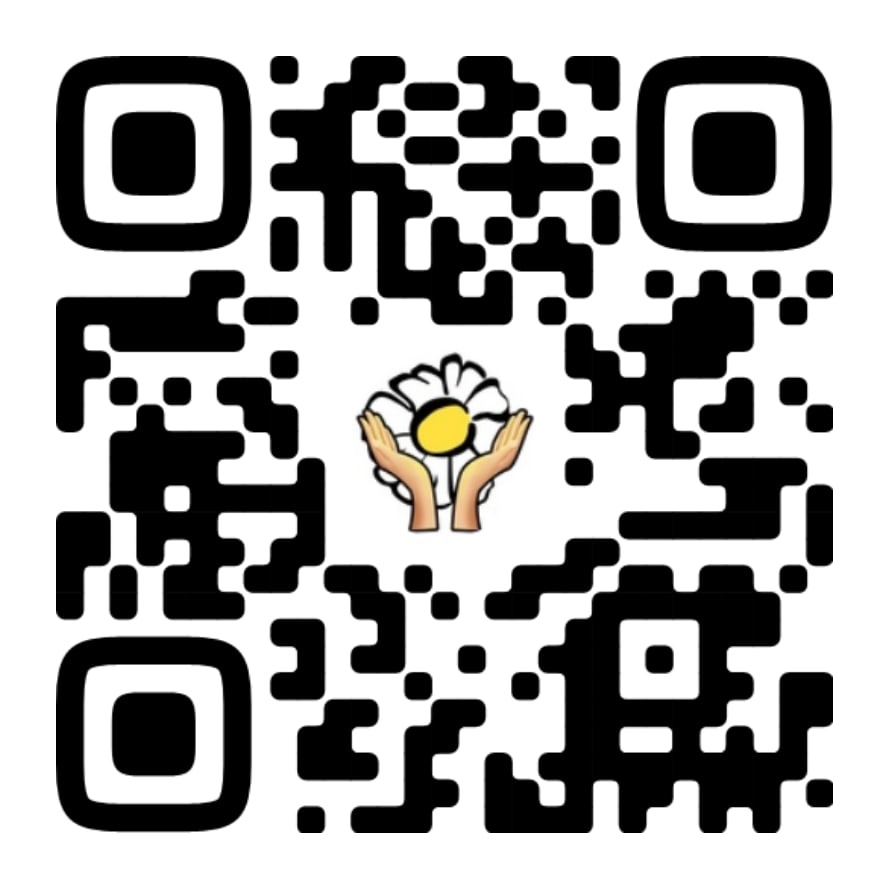 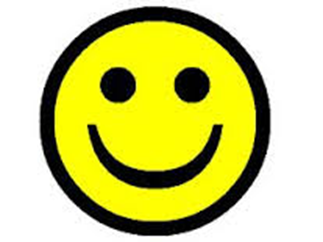